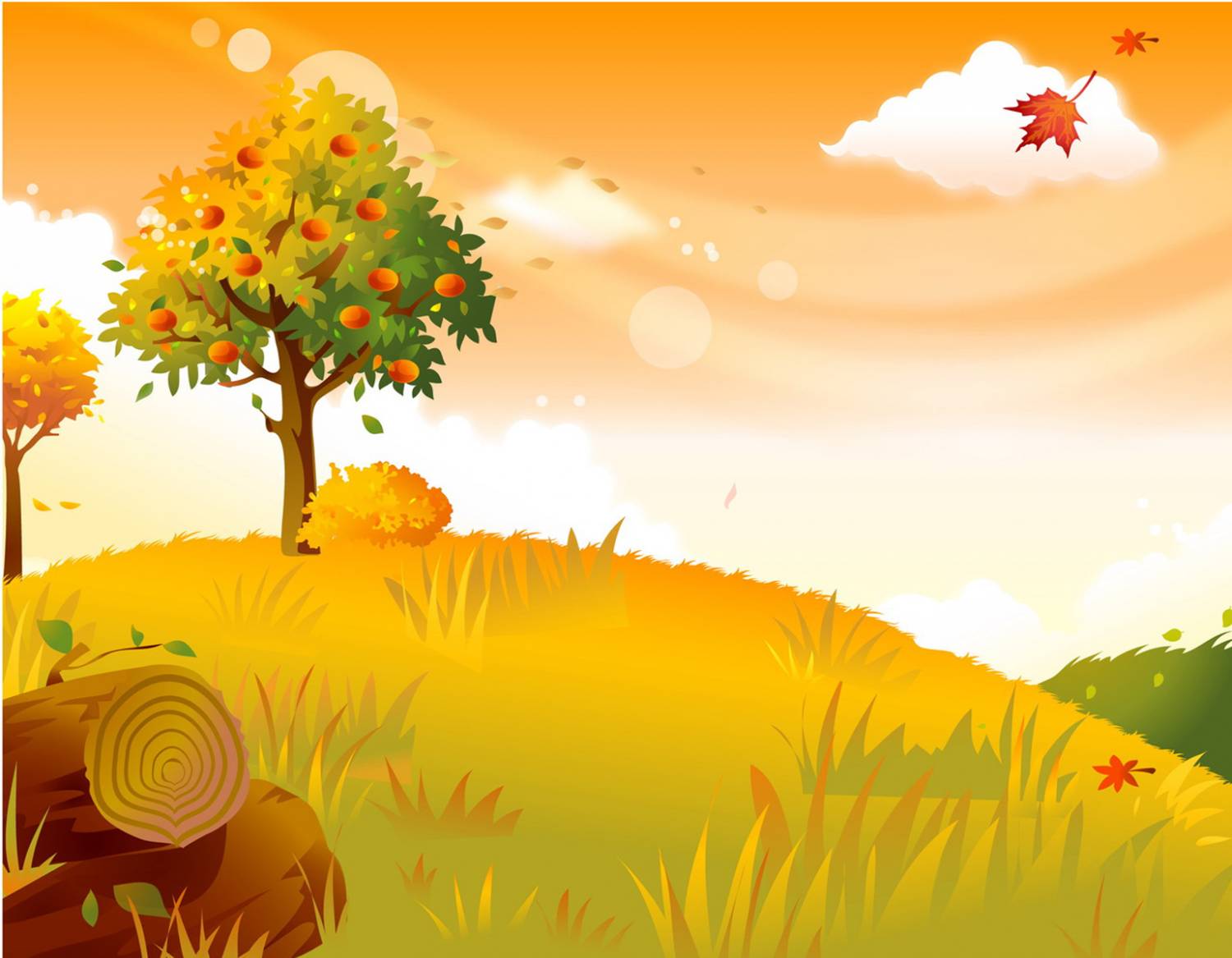 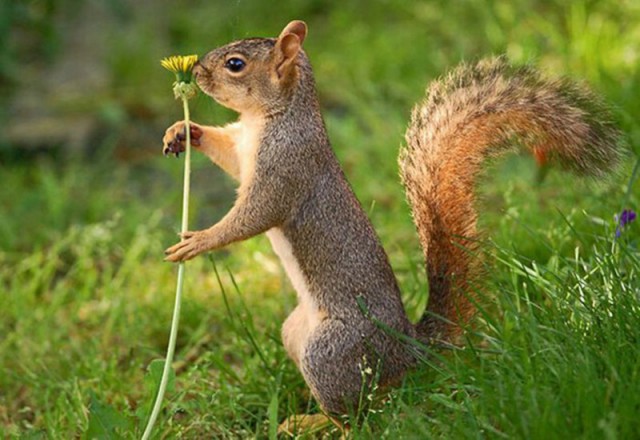 Белка
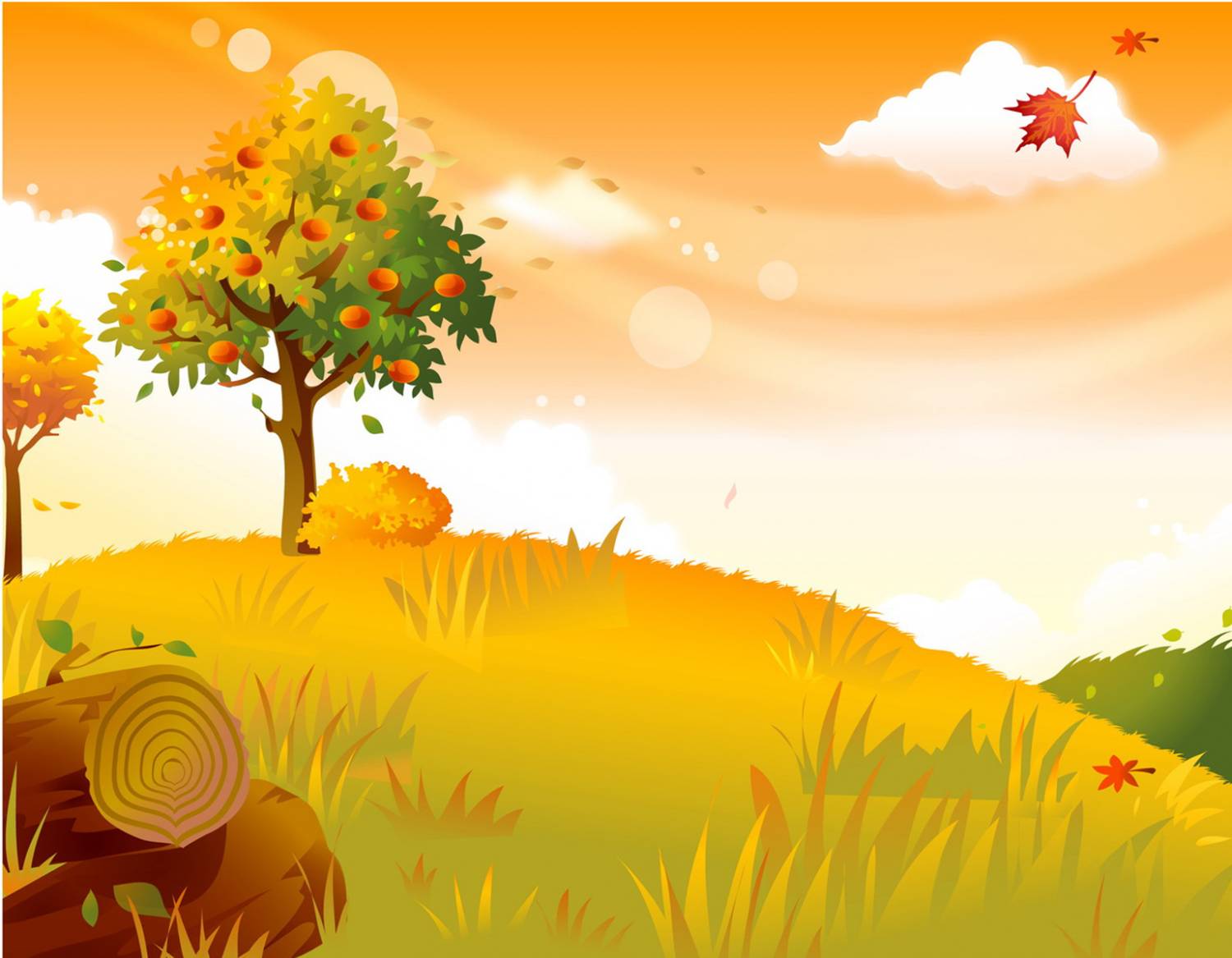 Название зверька произошло от слова «белый»
Интересна этимология слова белка. Оно походит от общеславянского «belъ», что означает белый. В старину слово «белый» обозначало не только цвет, а также «призрачный, невидимый». Из-за быстроты белку и могли назвать призрачной.
В древние времена этот зверек назывался «въверица». Осенью белки линяют и их мех становиться беловатым.  Именно таких белок называли «бъла въверица». Охотились именно на этих зверьков, со светлой шерсткой. Название упоминали часто, и со временем оно сократилось до «бъла», позже прибавился суффикс -к-.
Существует также предположение, что в старину существовала особая порода белок с белой шерсткой. Отсюда и название зверька.
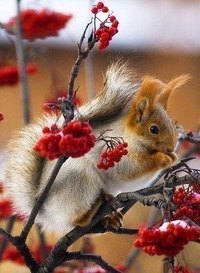 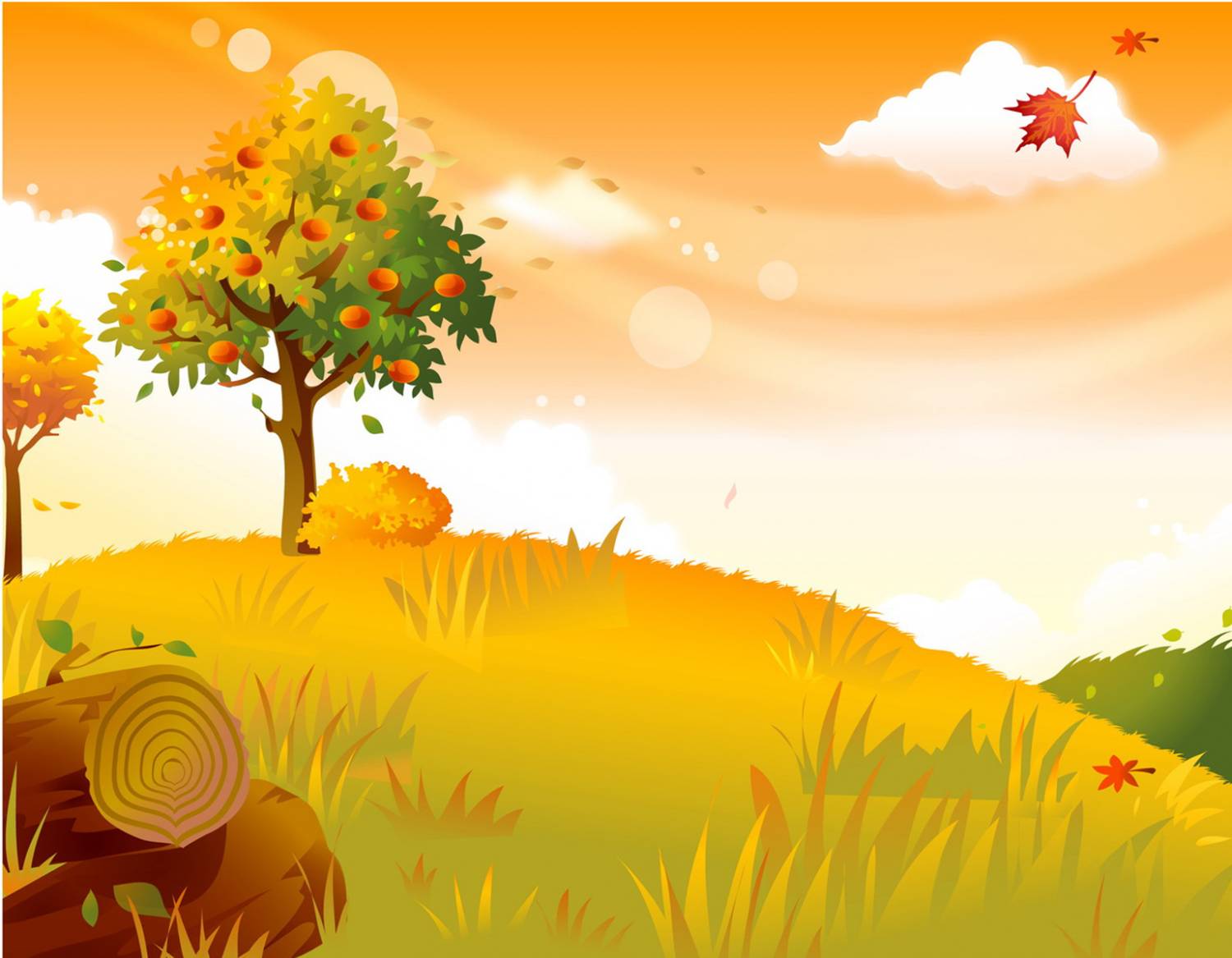 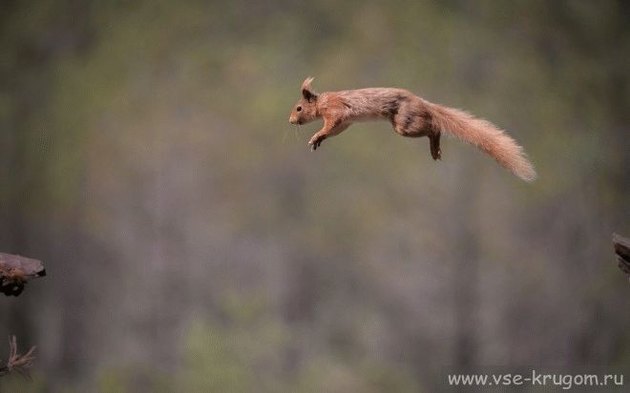 Секрет ловкости белки – в ее чудо-хвосте
Свой хвост белка использует как руль: благодаря нему она может прыгать с дерева на дерево на много метров.
Хвост зверька как  парашют: даже если белка упадет  с большой высоты,  останется живой и невредимой.
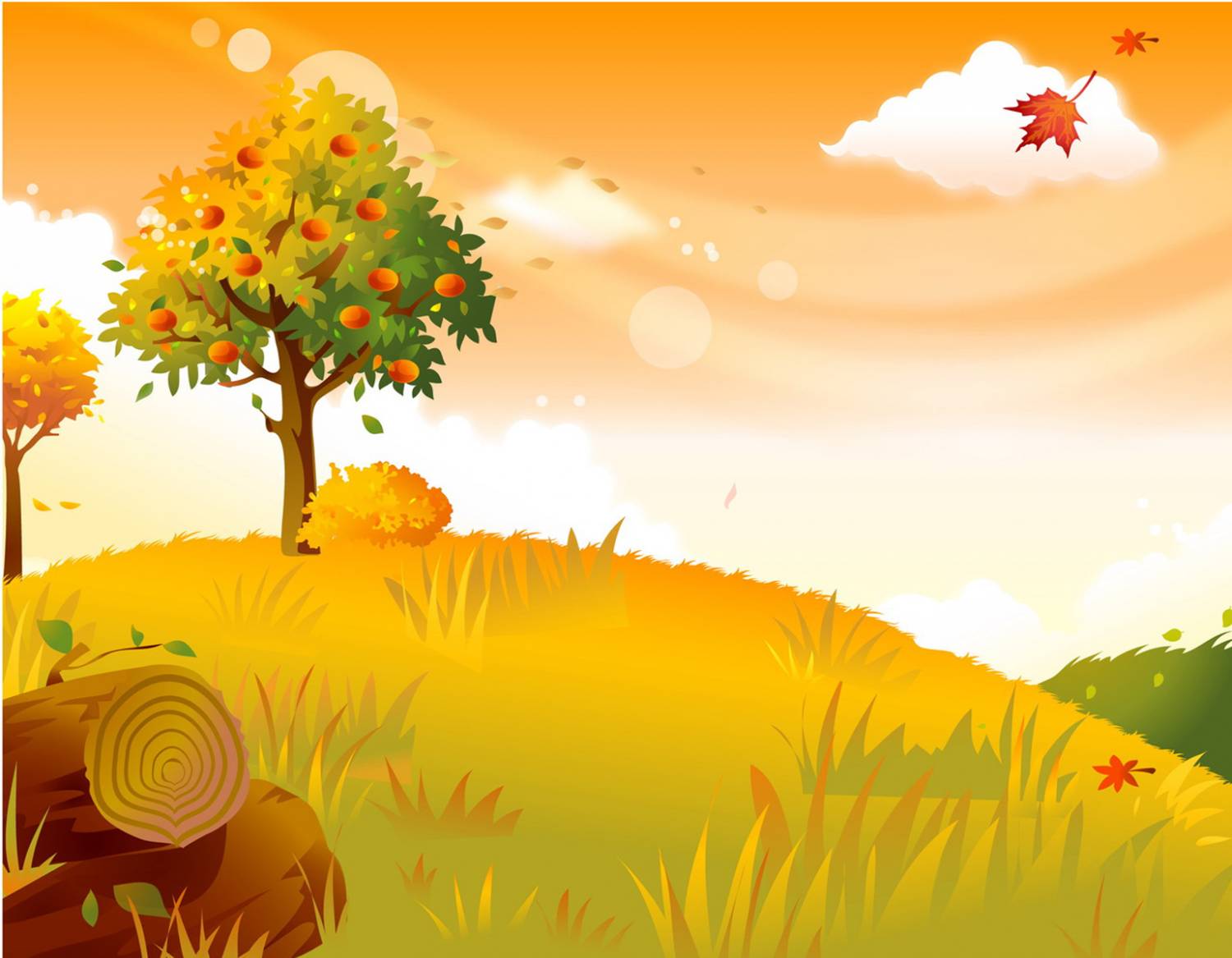 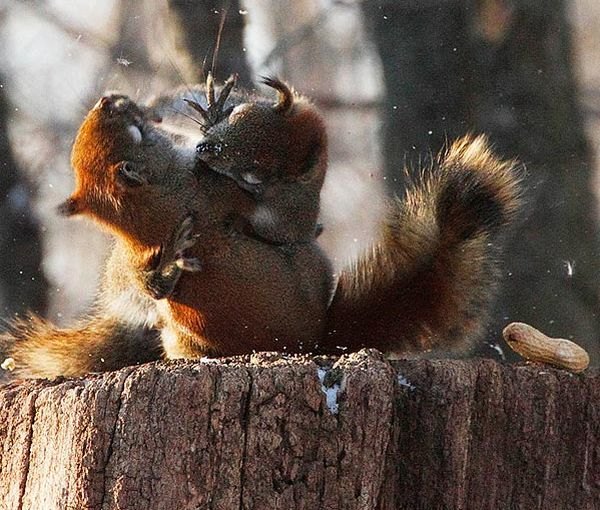 Белка все время грызет. Почему?
Зубы у нее постоянно растут. Если зубы окажутся слишком длинными, белка не сможет справиться с орехами и шишками и умрет с голоду. Поэтому зверек постоянно грызет, стачивая лишнюю длину зубов и натачивая их.
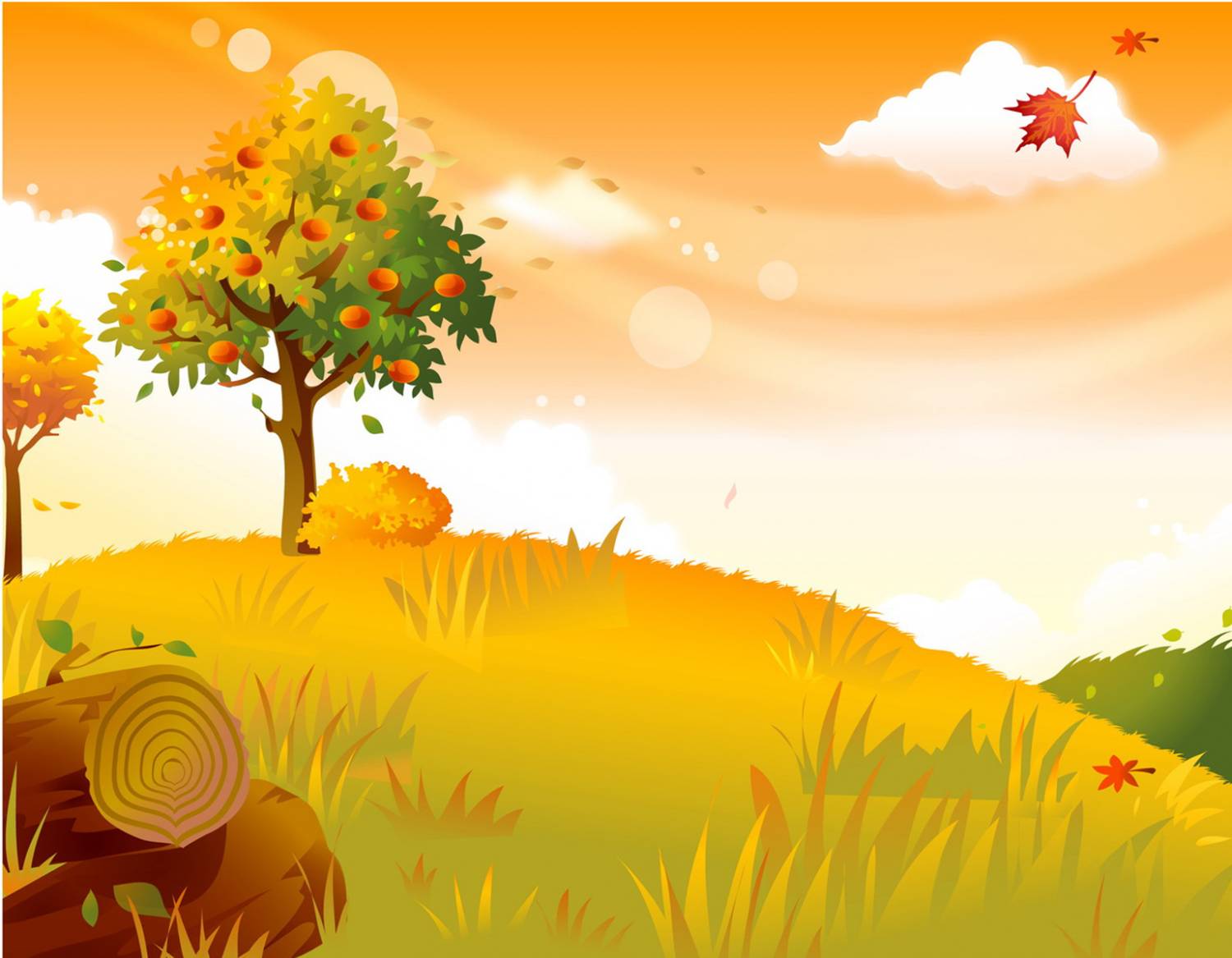 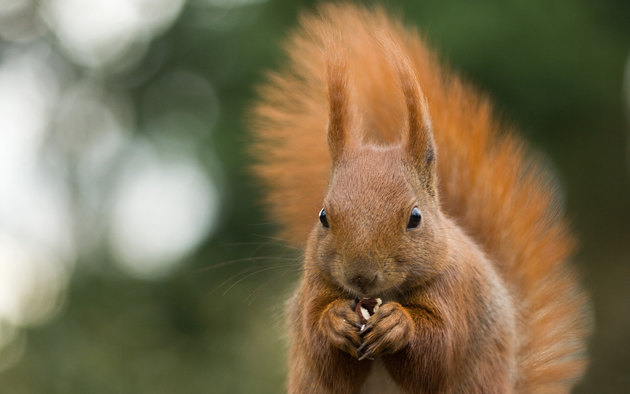 Орехи белочка раскалывает необычным способом: со стороны, где у него острый кончик, она прогрызает небольшое отверстие и всовывает туда два нижних резца и  орешек раскалывается.
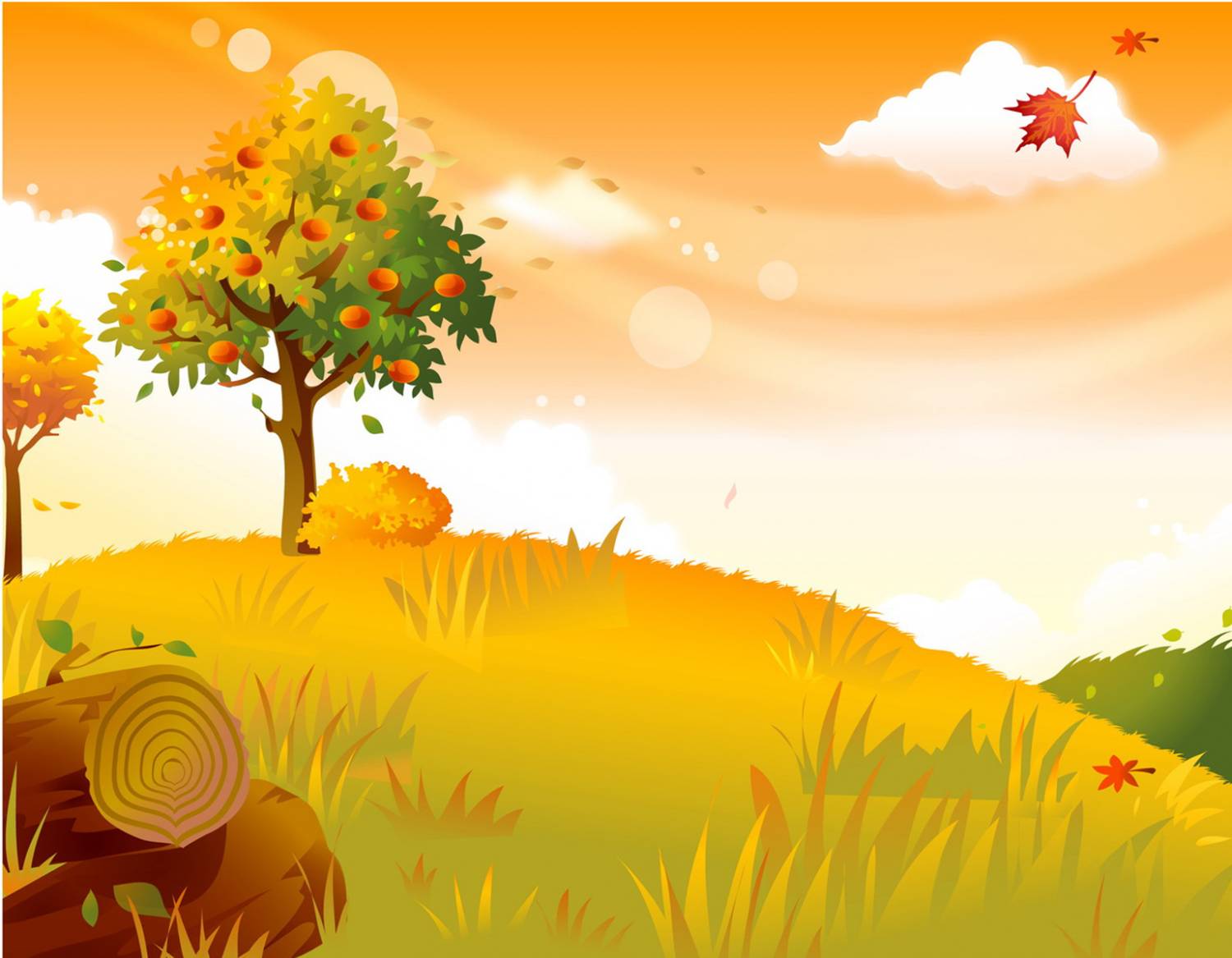 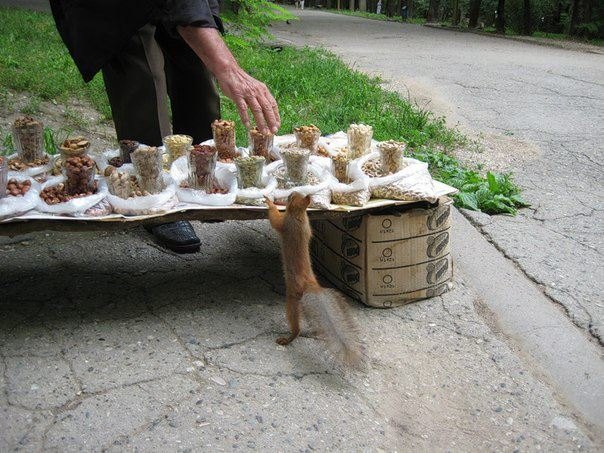 Белка – не только умный, но и хитрый зверь. В поисках еды она приспособилась к жизни рядом с человеком: белки находят что-то питательное для себя в кормушках для птиц, умеют просить вкусненькое у прохожих, вырывают посаженные людьми растения в поисках семян. Любители орехов иногда могут стянуть с поля или огорода что-то вкусненькое, чему учатся друг у друга. Иногда, чтобы пойти «на дело», они специально собираются в группы от двух до пяти зверьков, и распределяют роли. Задание одних – отвлекать внимание, в то время как другие, посыльные, забирают присмотренную добычу.
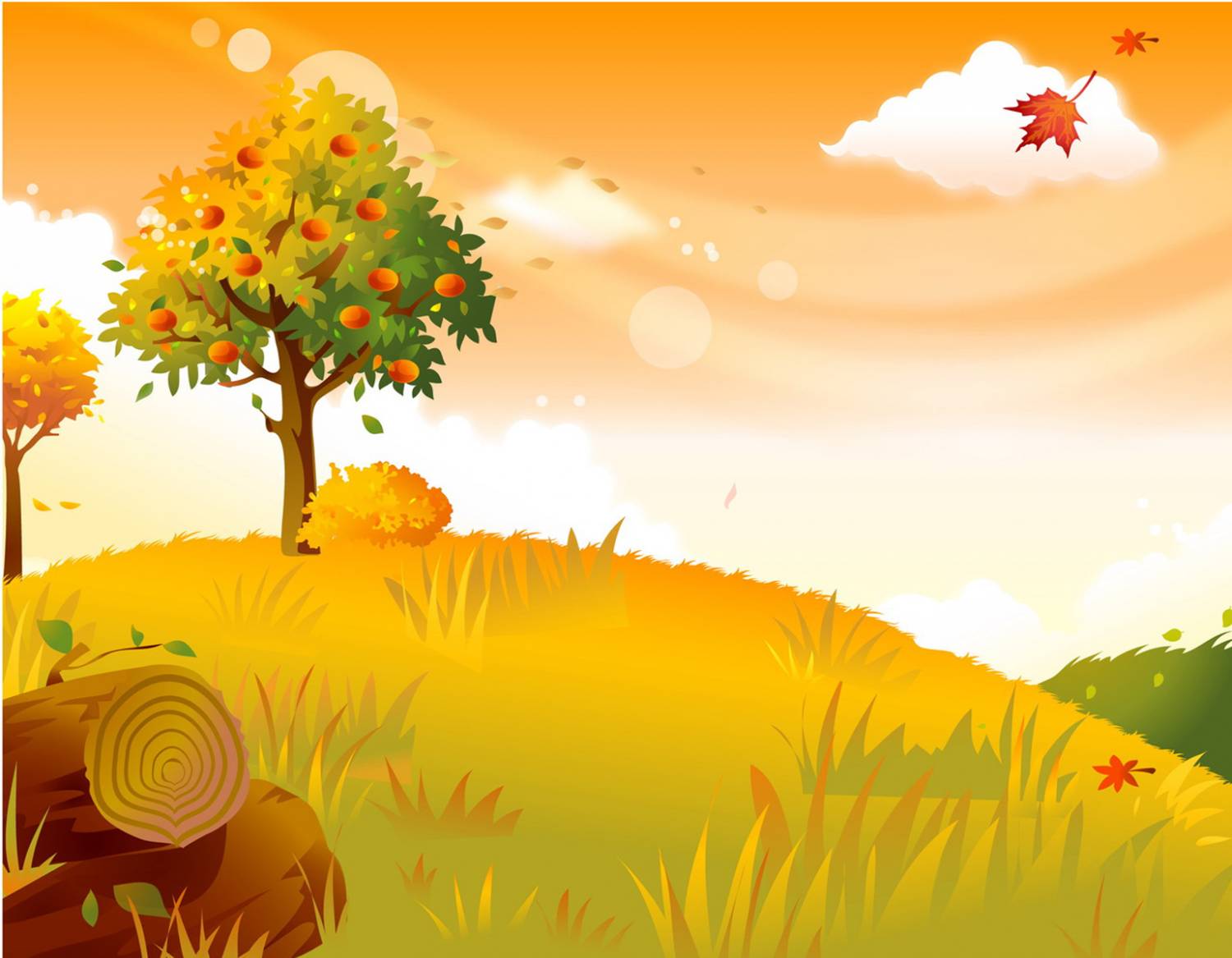 Как многие грызуны, белка делает запасы на зиму – они прячут орехи, желуди, шишки и грибы в дуплах деревьев, а некоторые виды – зарывают в землю. Но часто зверек забывает, где спрятал свой корм. В этом случае плохая память белок служит на пользу лесу – забытые в земле орехи прорастают и пополняют лес новыми деревьями.
Забытый запас белки может составлять около трех килограммов отборного корма. Птицы, мелкие грызуны и даже бурый мишка пользуются забывчивостью прыгуньи и часто подкармливаются из белкиных «каморок». Впрочем, сама белка часто подъедает запасы мышей, бурундука и других грызунов, откапывая их даже под полутораметровым слоем снега.
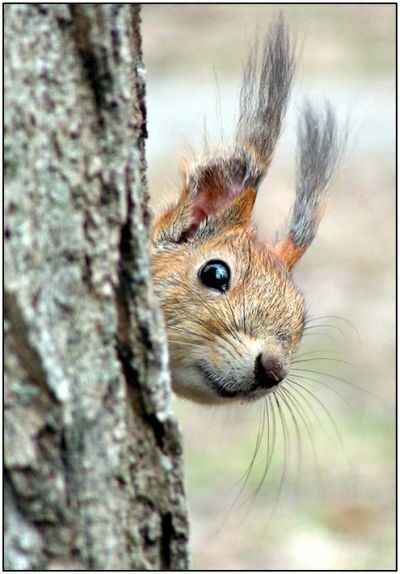 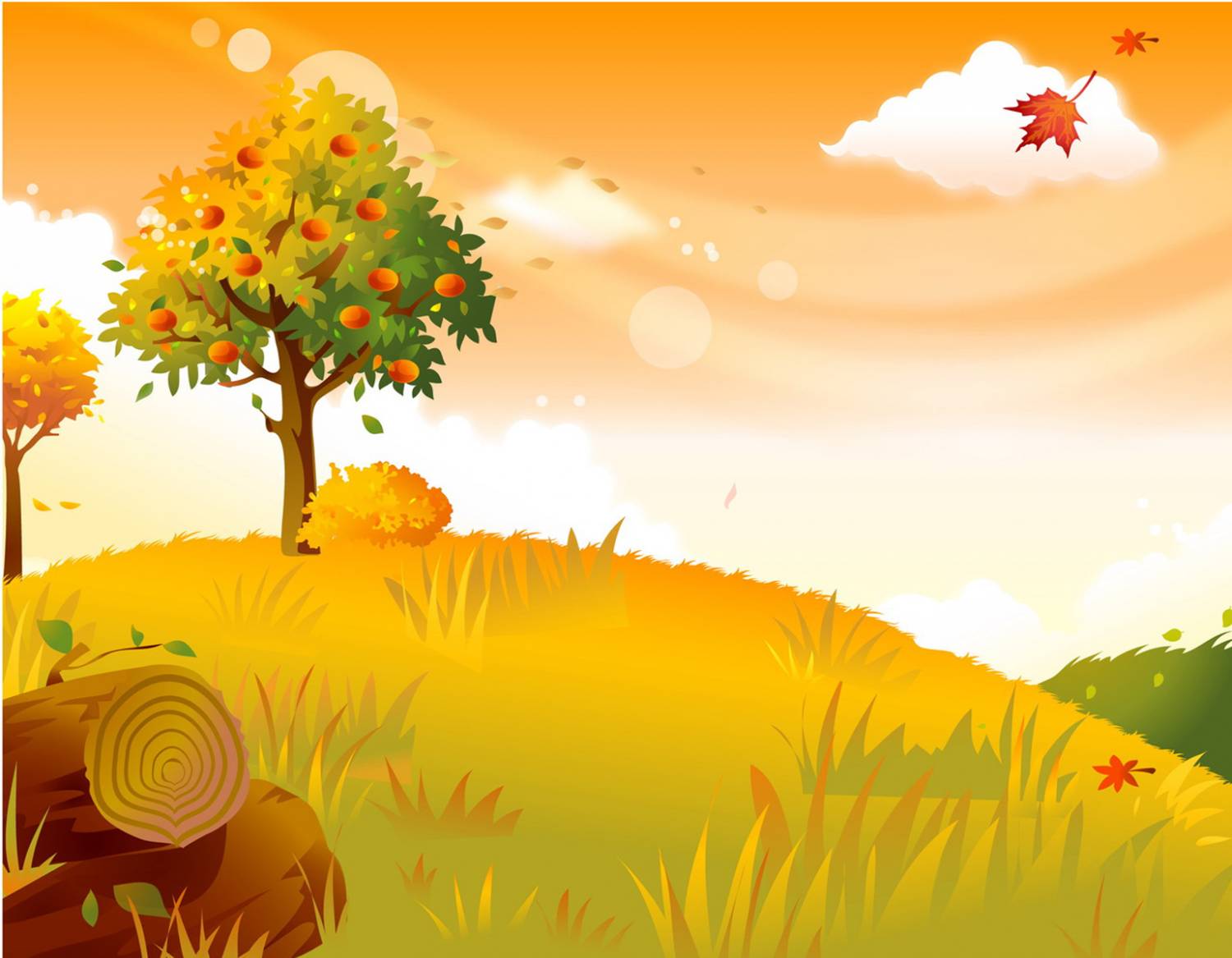 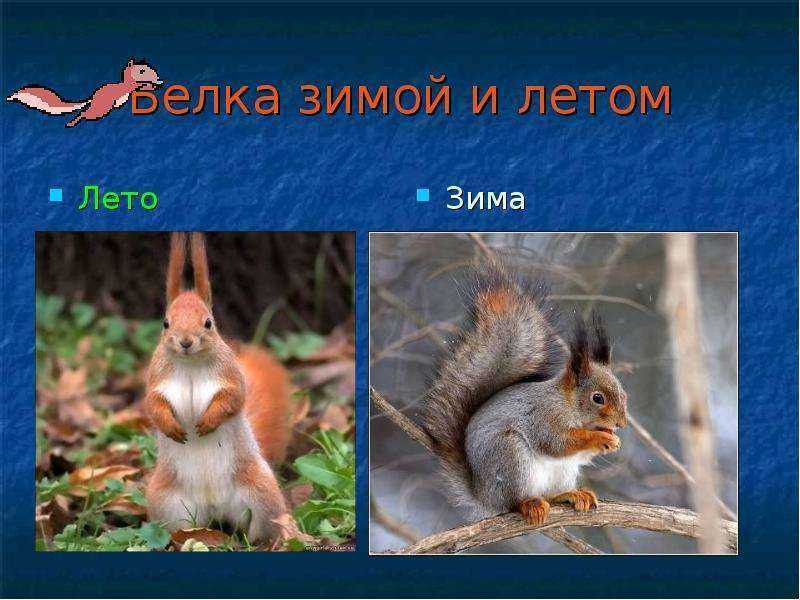 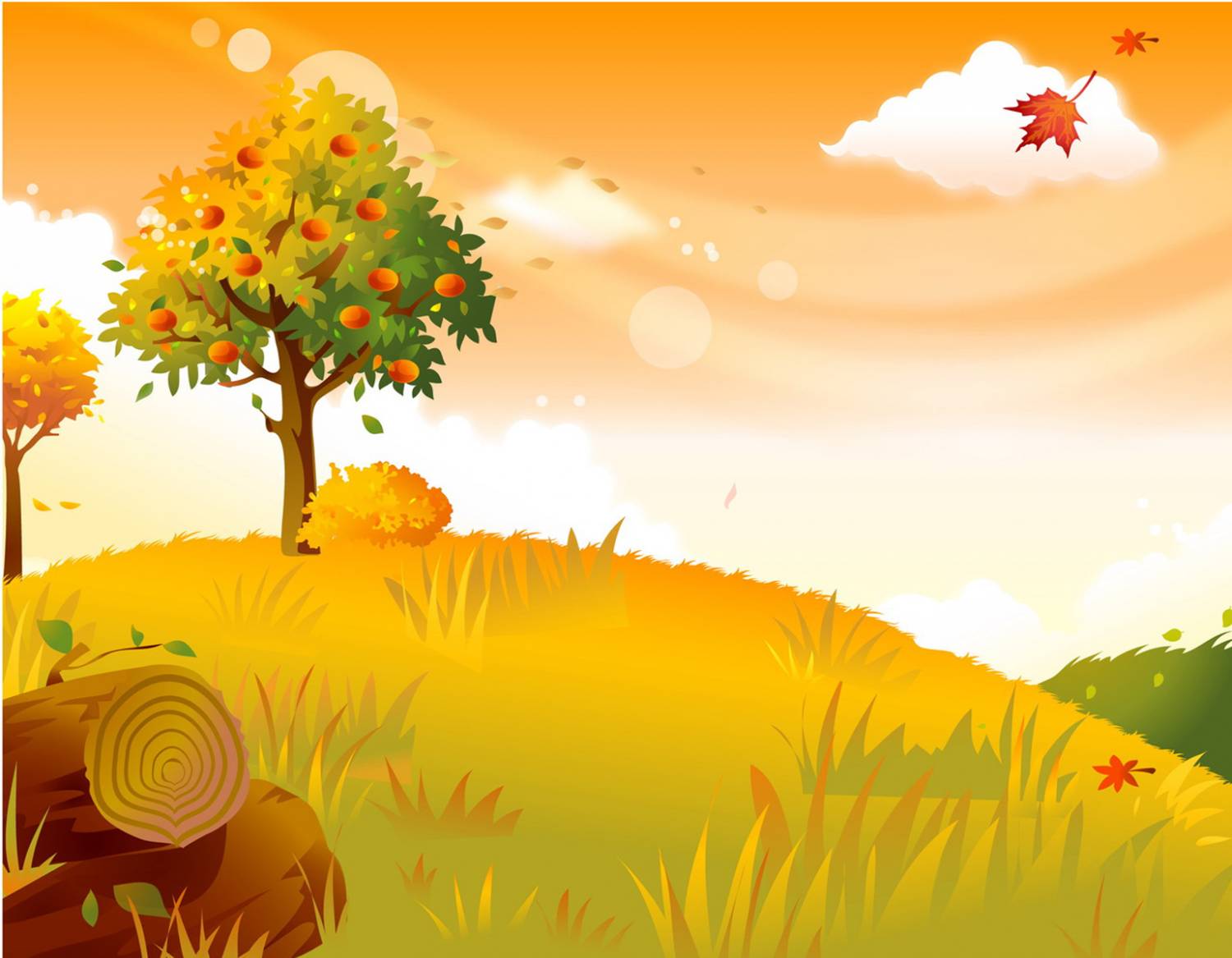 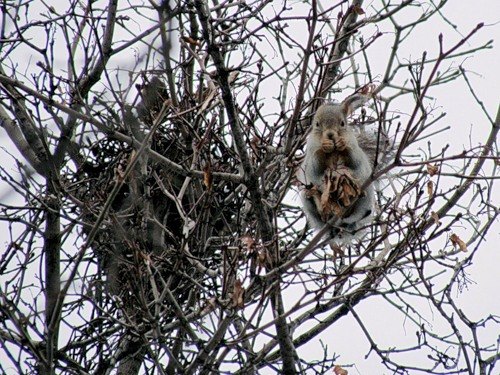 Гнездо белки называется «гайно», и один зверек обычно заводит много, до 15 таких жилищ. Чаще всего гнездо обустраивает в дупле дерева или в скворечнике, выстилая все внутри сухими листьями, стебельками, мхом, перьями. Если нет подходящего дупла или скворечника, зверьки строят свое жилище между веток дерева, на высоте 7-12 метров.
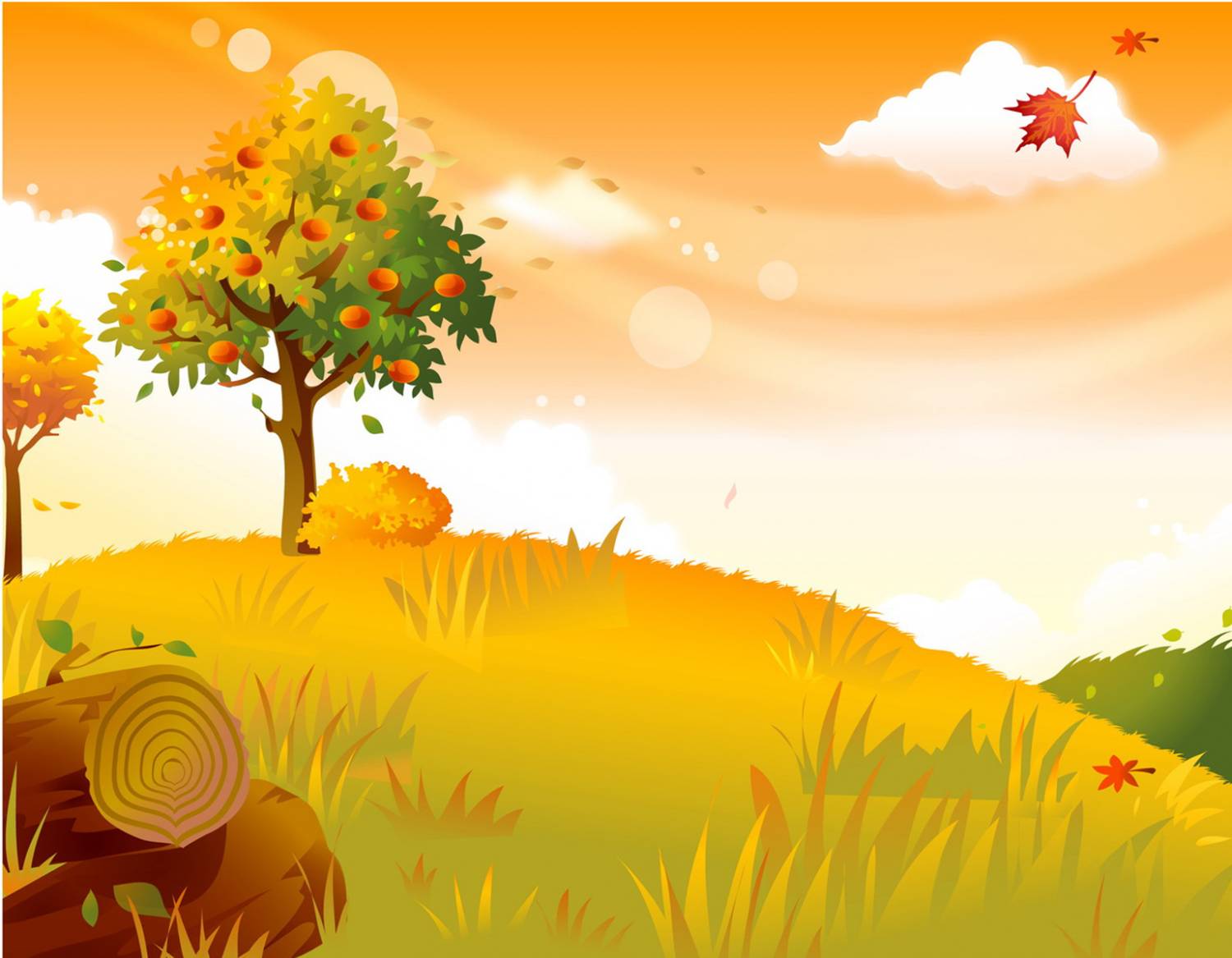 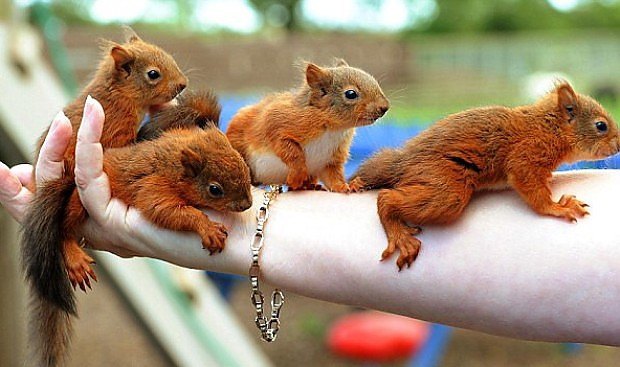 Оказывается, белка ведет кочевой образ жизни. Еще в древних летописях упоминаются большие перемещения белок. Причиной миграций чаще всего становились неурожаи главных кормов. Белки начинают перекочевывать в конце лета и начале осени, обычно не заходя далеко, но иногда могут уйти и на 250-300 километров. Кочуют зверьки поодиночке, и во время своего нелегкого путешествия переплывают реки и даже морские заливы, переходят голые вершины гор, заходят в населенные пункты.
Молодое поколение белок также склонно к миграциям, но сезонным. Расселяясь, молодняк может уйти даже на 70-350 километров от места рождения.
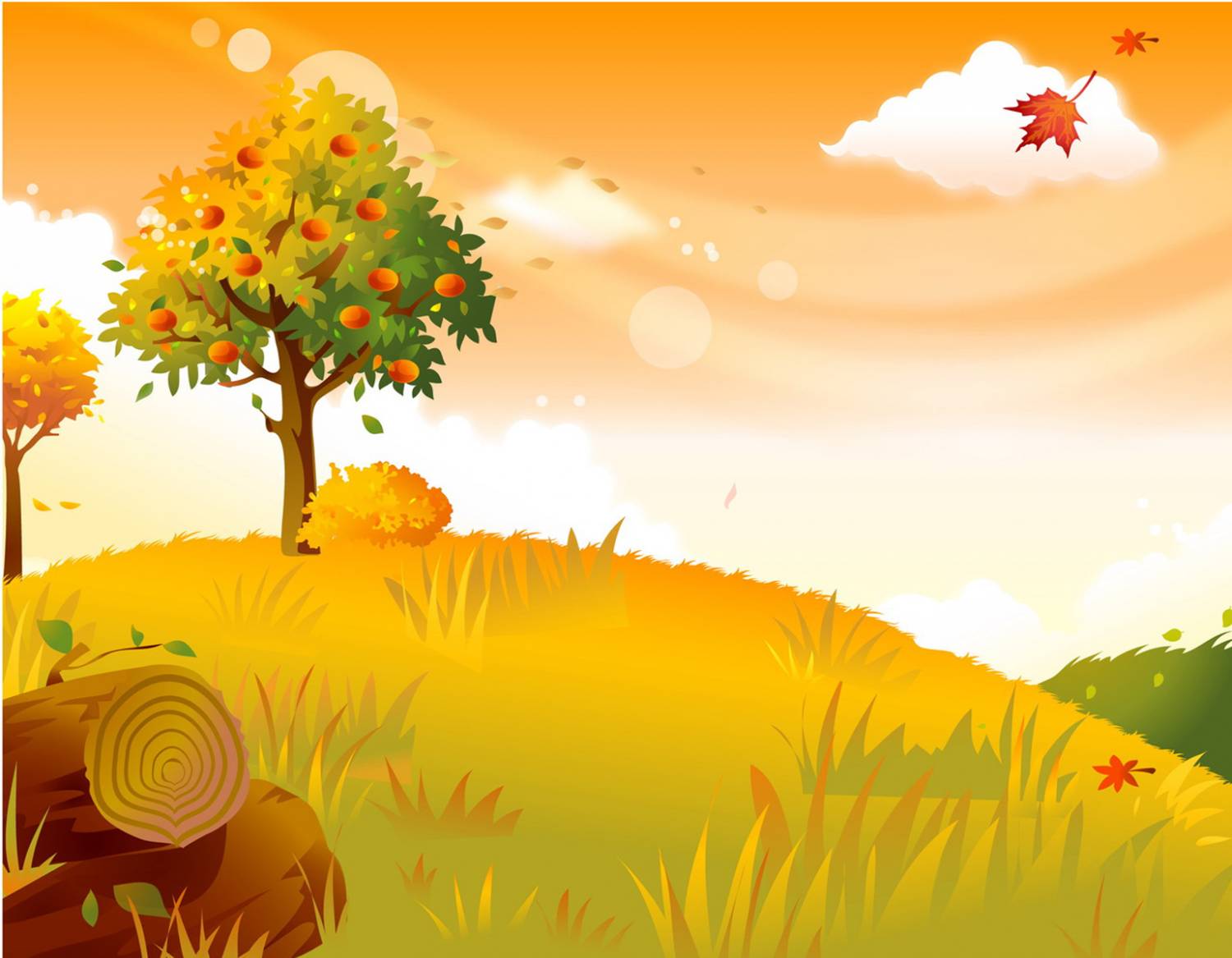 Рождаемость среди белок может возрасти до 400%, если год удался урожайным. Но в случае голодного года, численность зверьков в лесу значительно падает. В целом, белка быстро превратилась бы во вредителя, если бы не большое количество врагов, уменьшающее плотность беличьего населения. Во главе охотящихся на белку – филин, совы, лесные куницы, соболи.
Интересен способ защиты от крылатого хищника: в случае опасности белка как будто играет в прятки – бежит вверх по стволу дерева по спирали, заставляя врага летать вокруг и выигрывая время.
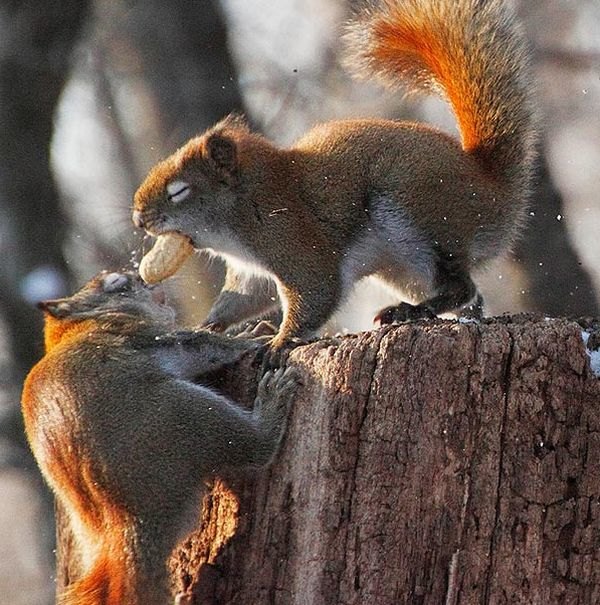 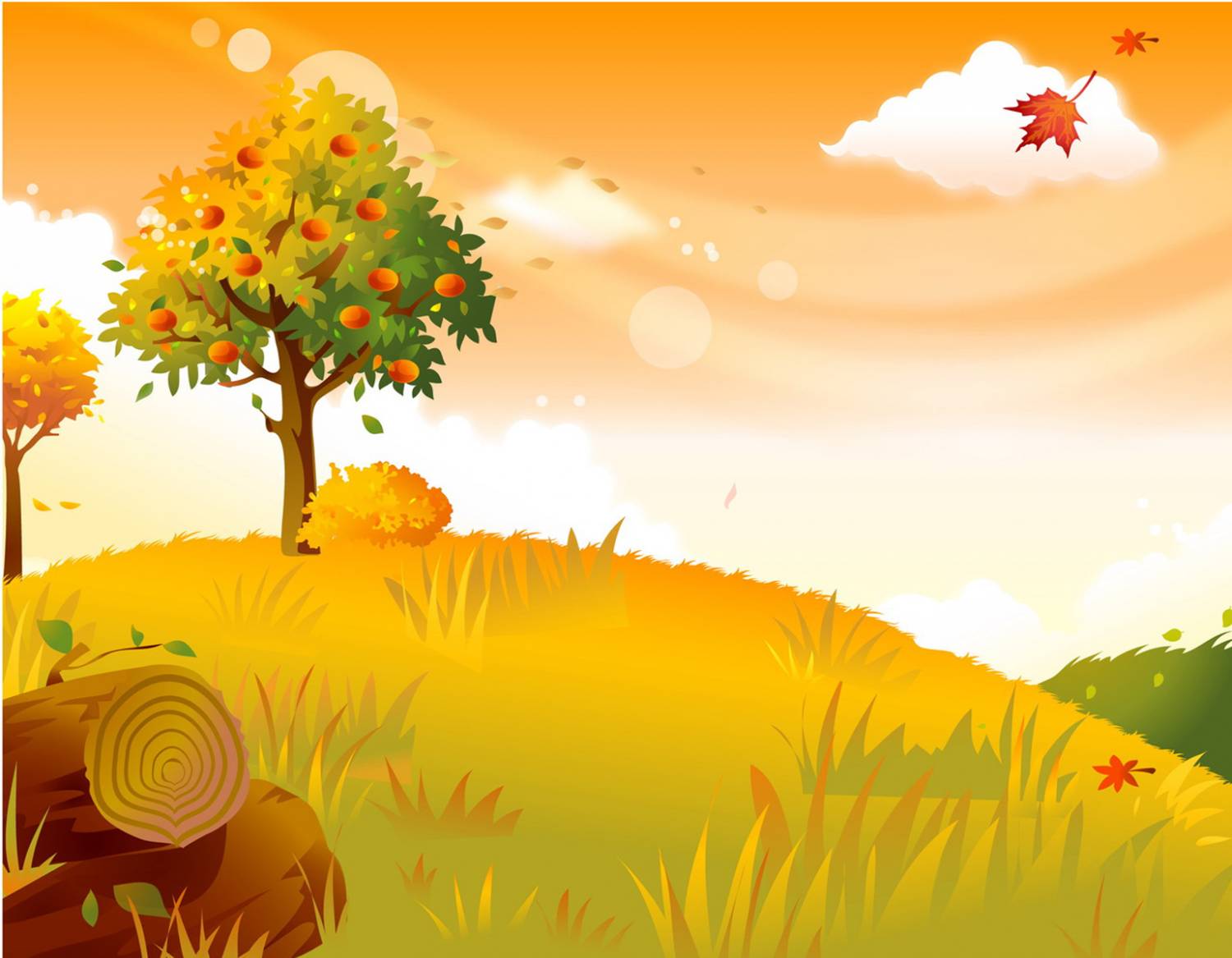 Моё творчество
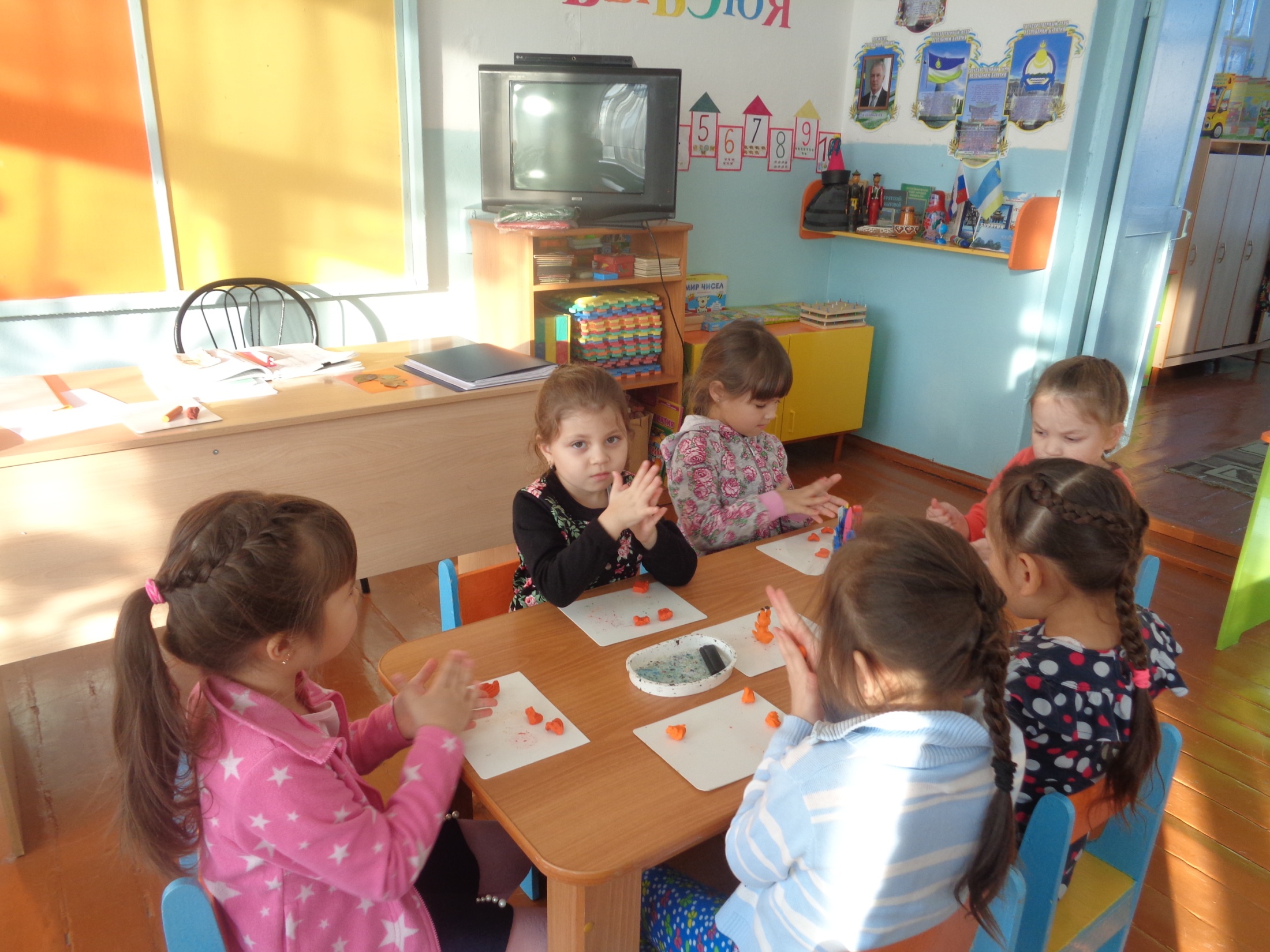 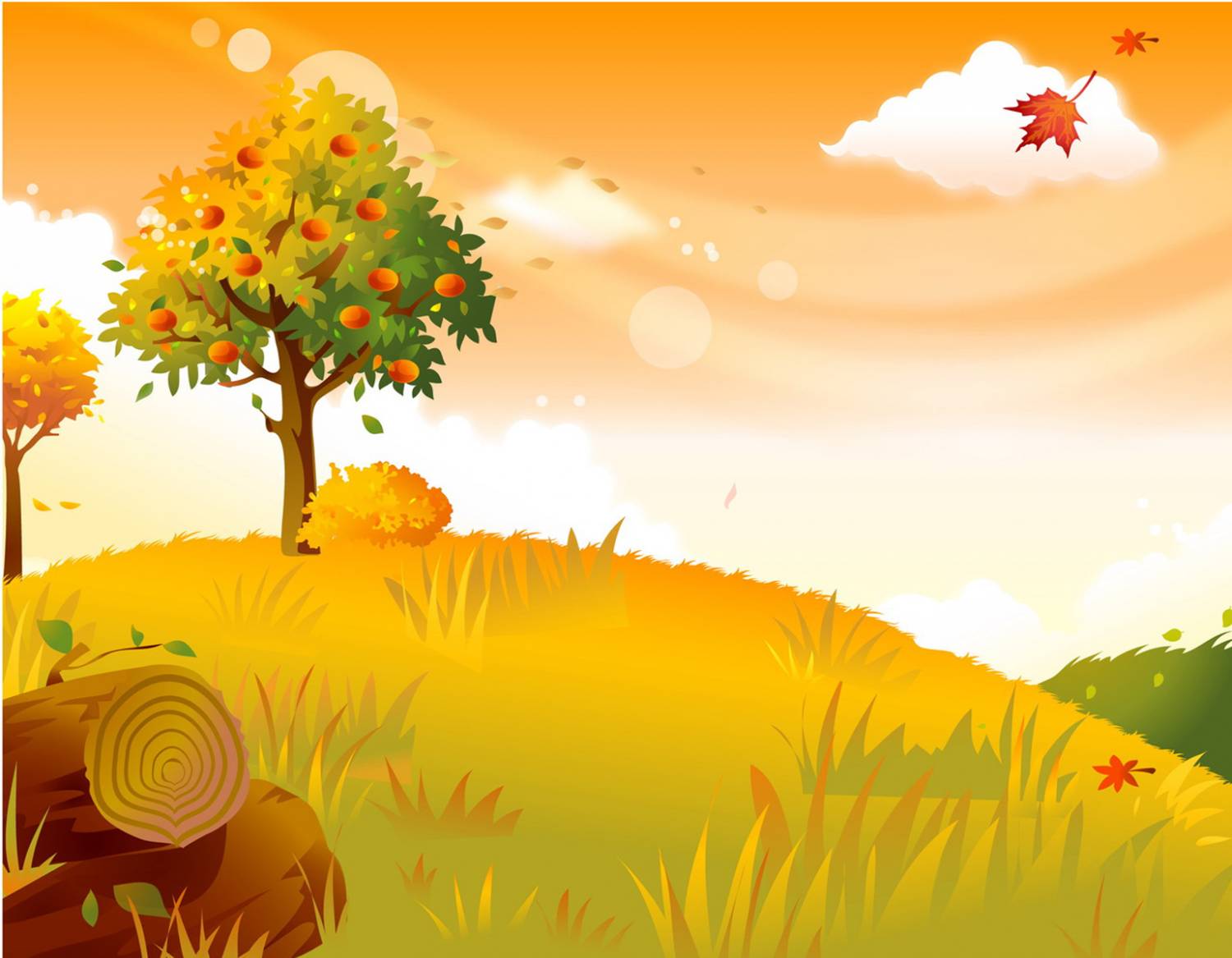 Моё творчество
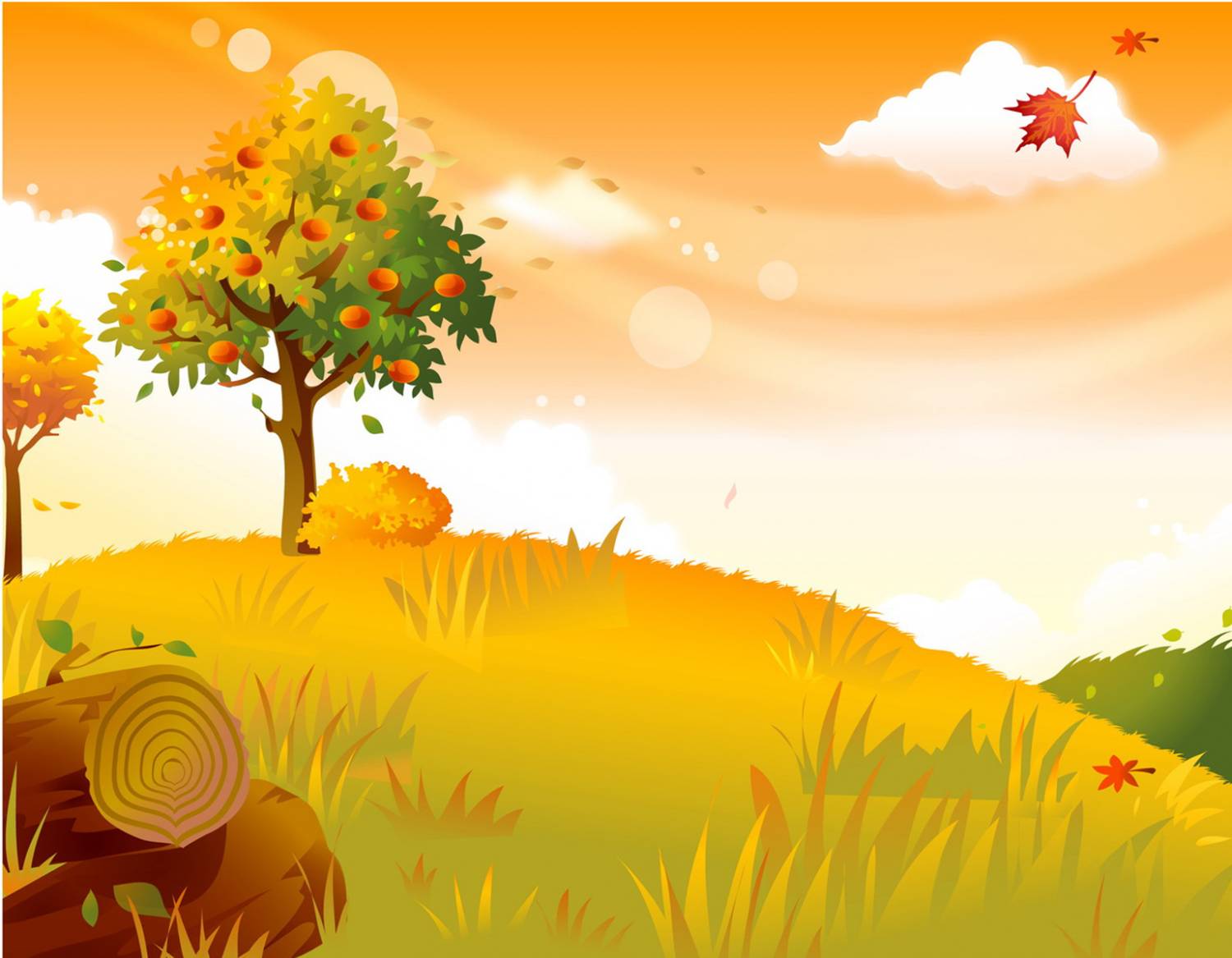 Моё творчество
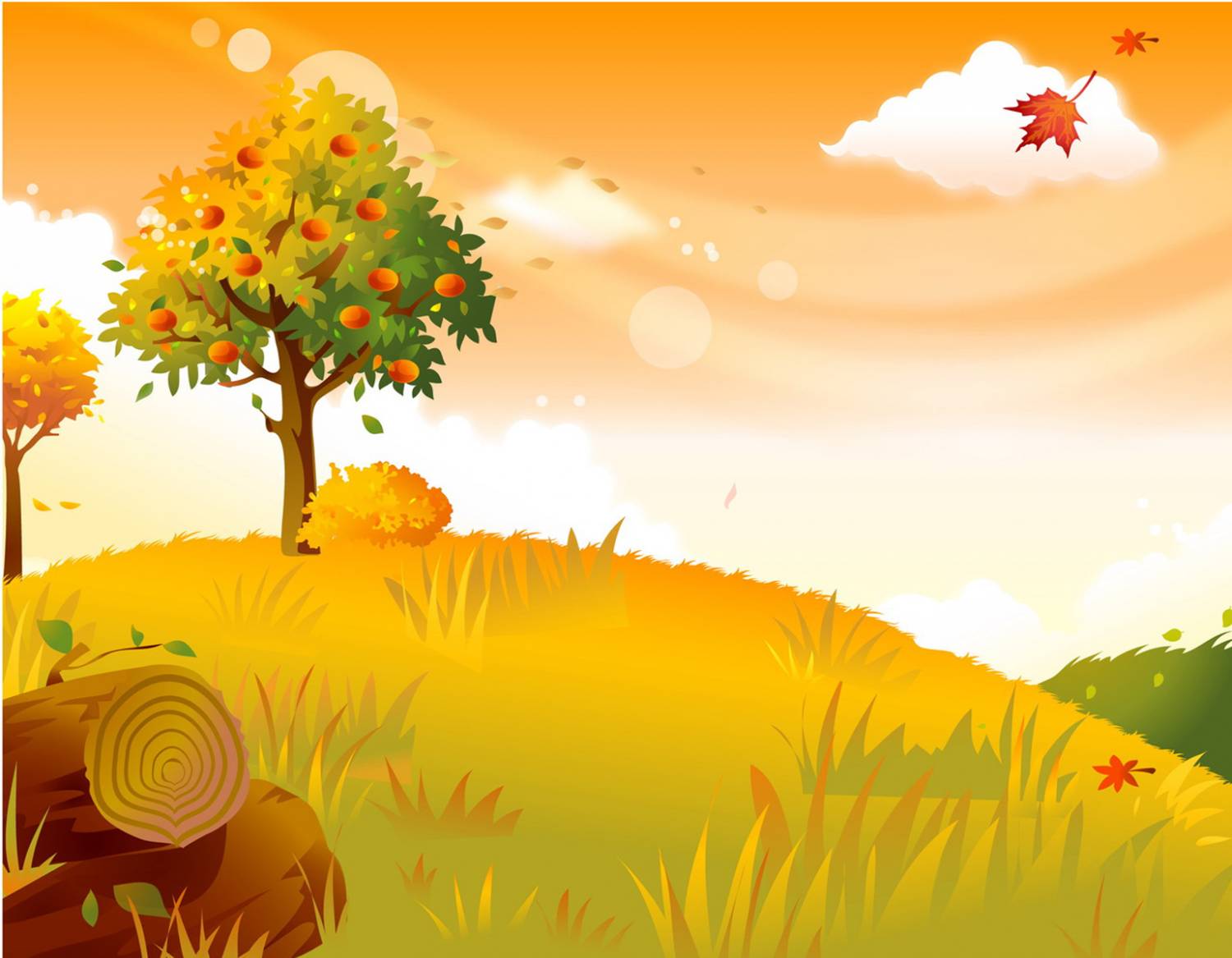 Моё творчество
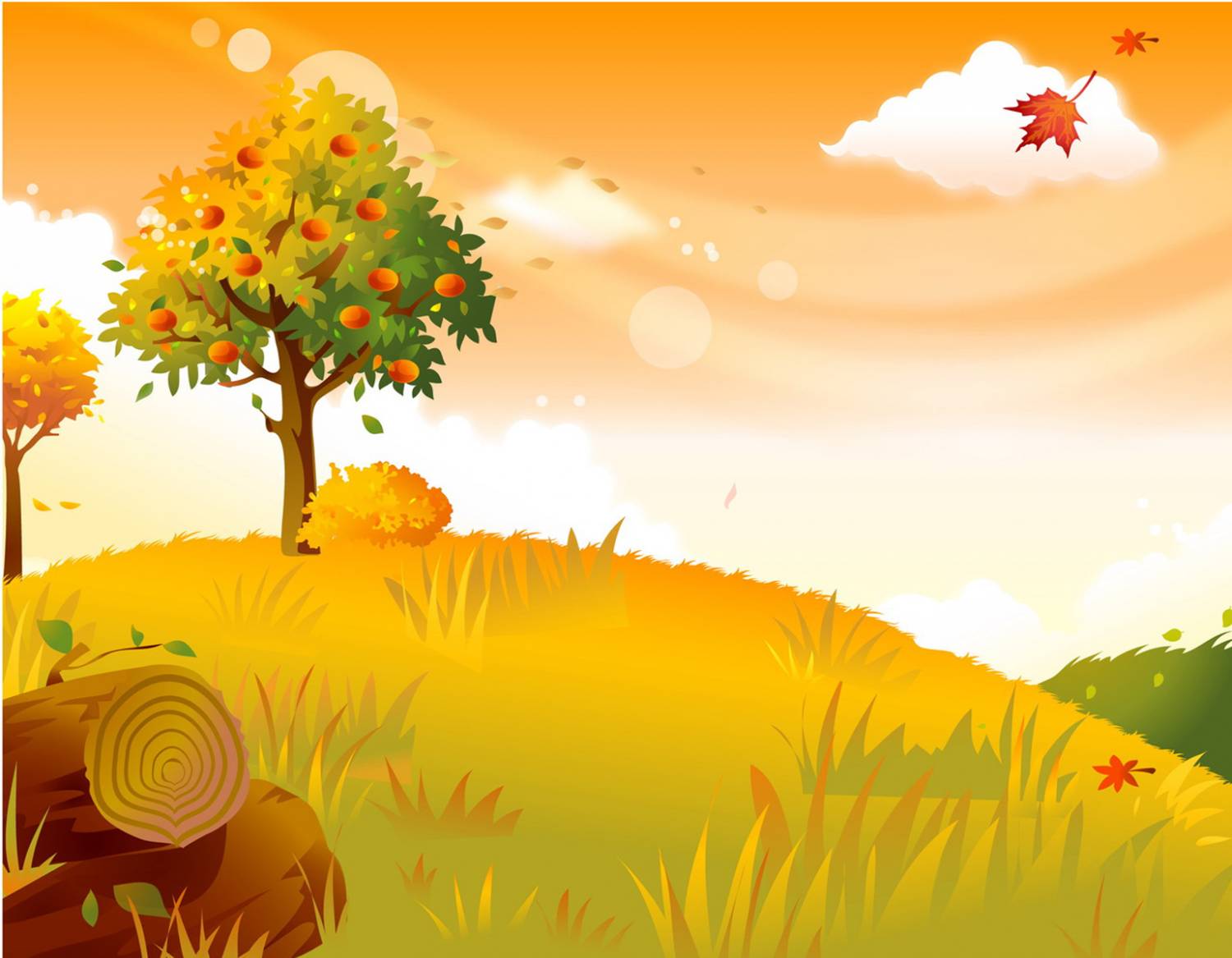 Моё творчество
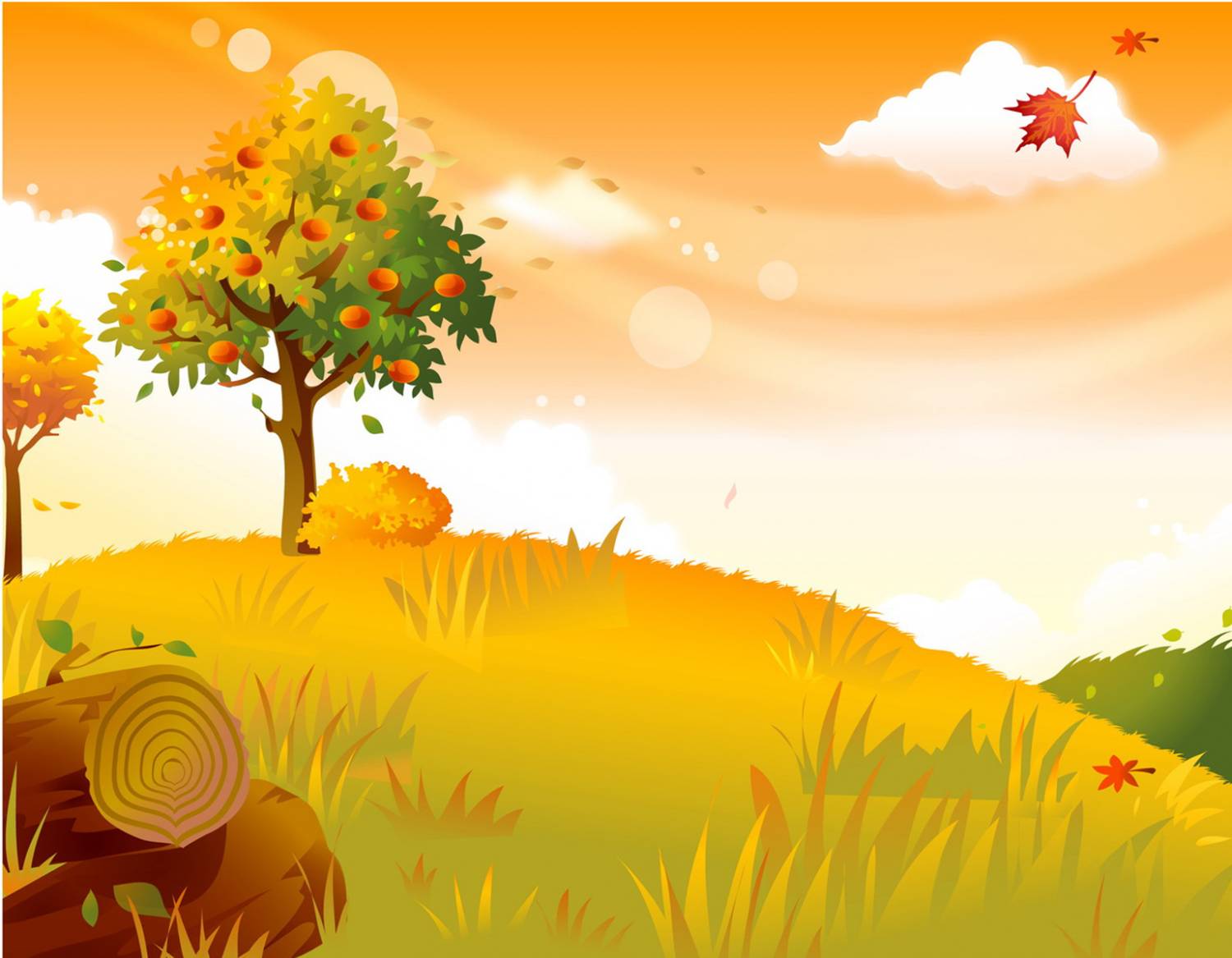 Моё творчество
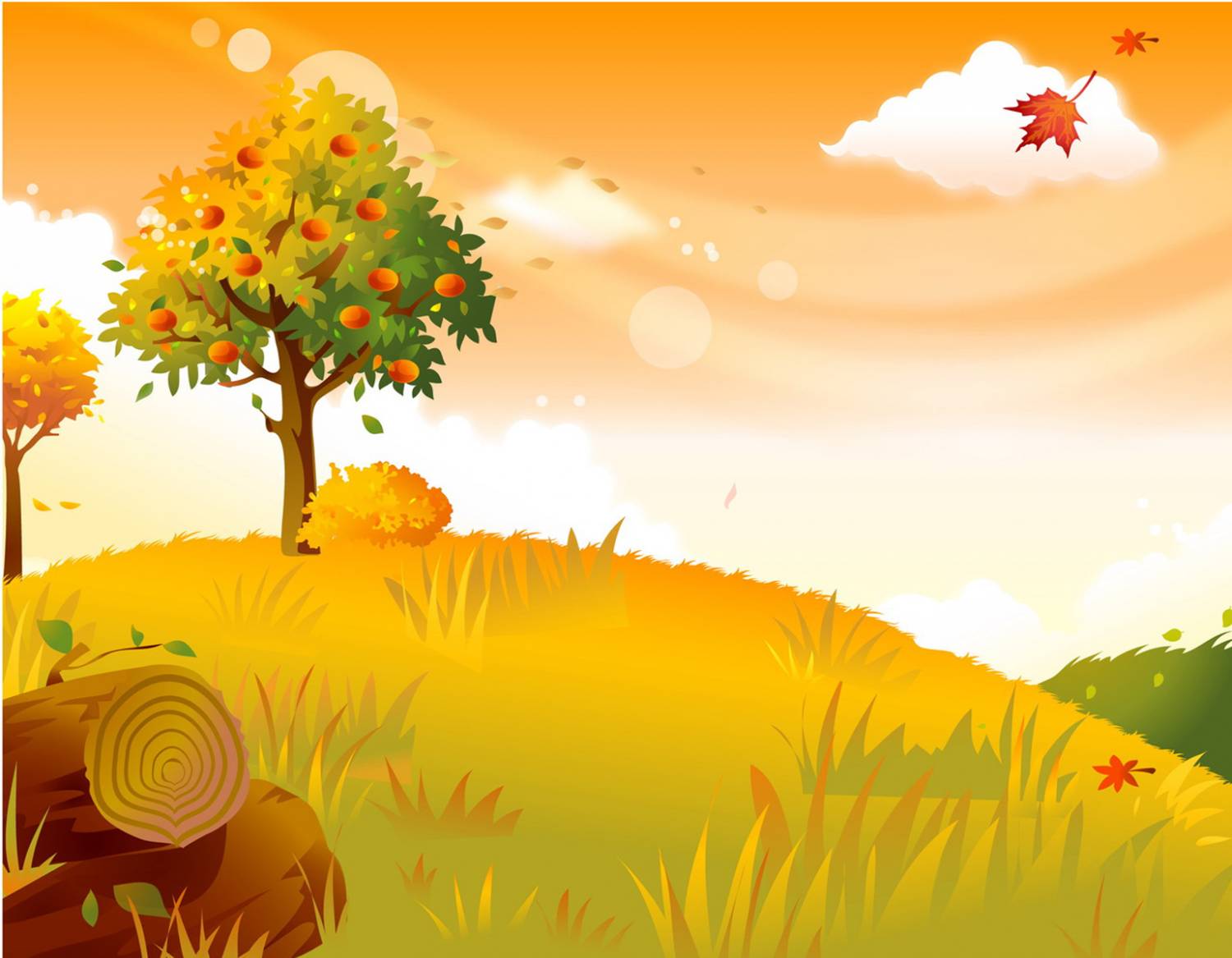 Моё творчество
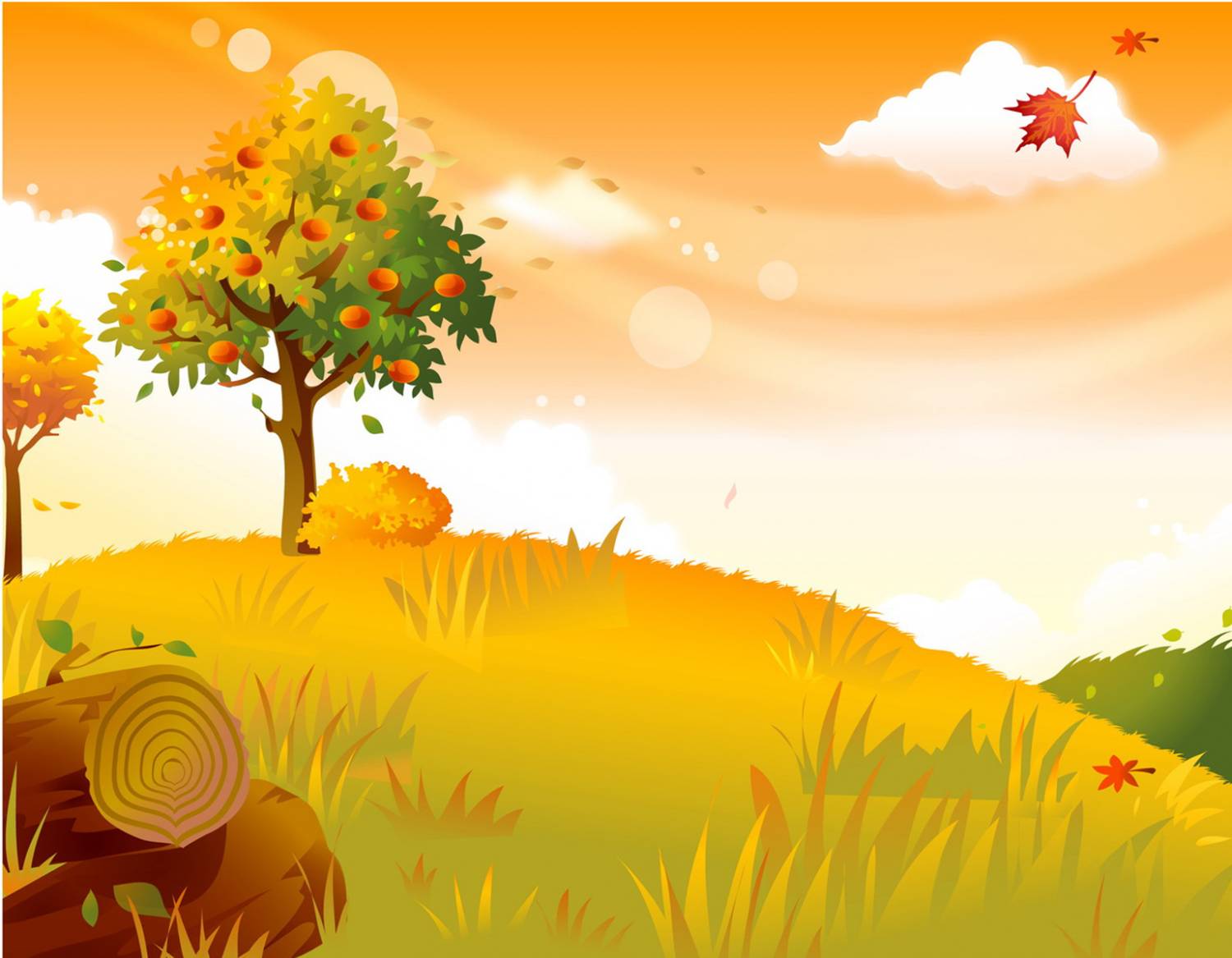 Книжка- малышка
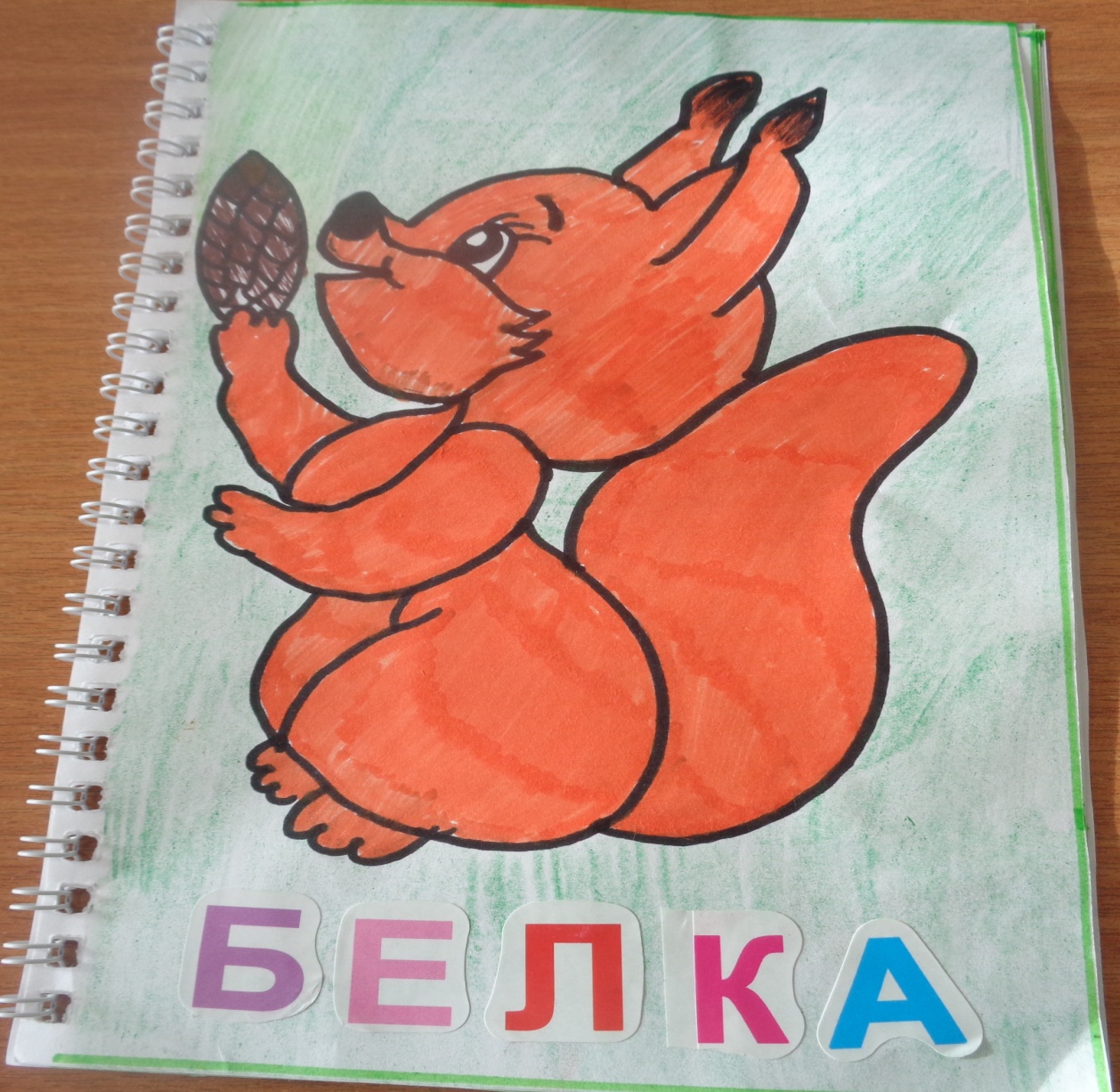